GUTCHECK
Topline Sample Report
July 2017
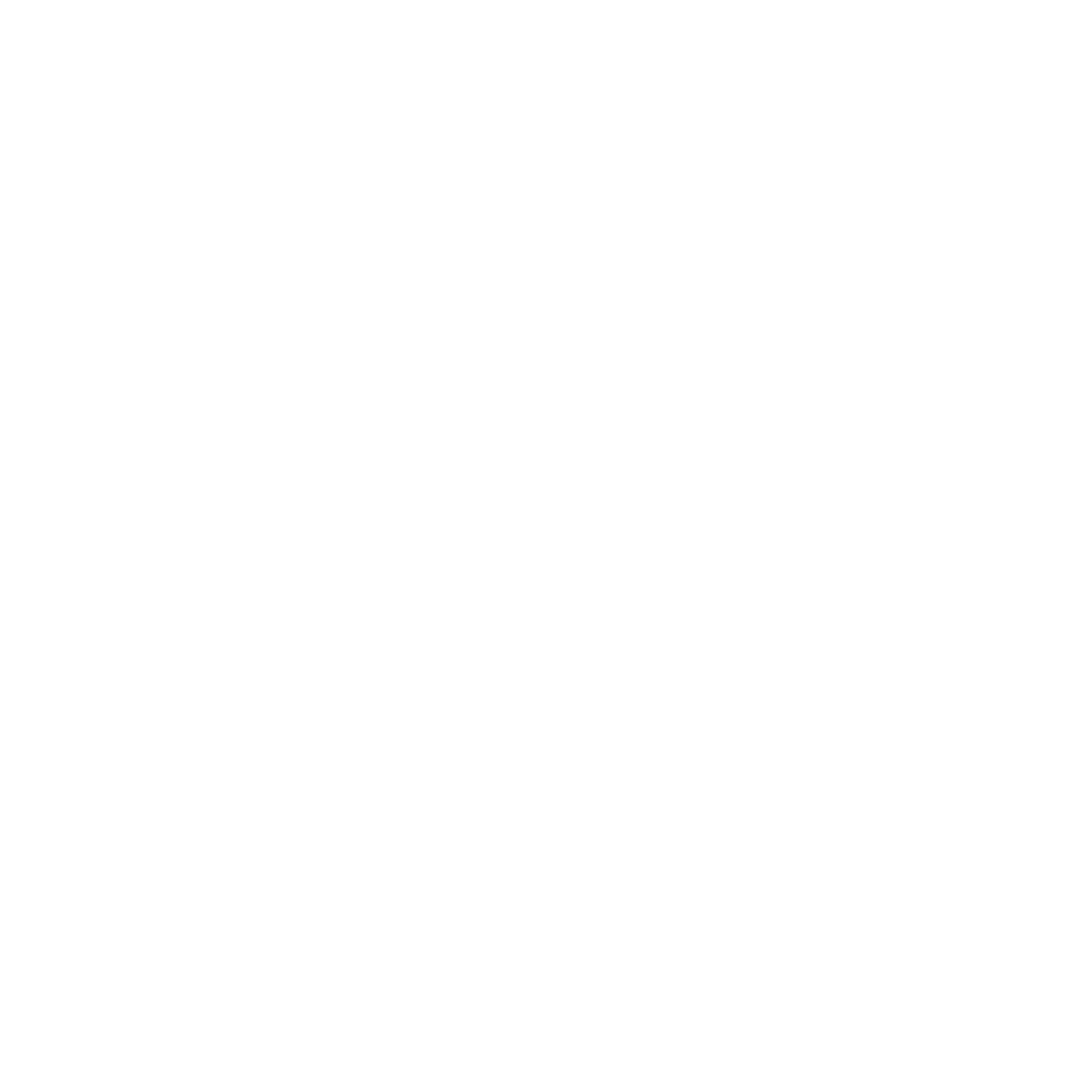 TABLE OF CONTENTS
03
Background & Objectives
04
Stimuli Tested
05
Methodology
06
Topline Findings
13
Appendix
2
BACKGROUND & OBJECTIVES
Good 4 U snacks is looking to explore new and different snack options that maintain the brand promise of ‘health above all else’.  Good 4 U wants to explore three potential offerings that include unique combinations of ‘super food’ ingredients to move along into production.
 
This research will assess the three different products to refine them for future development.
How can Good 4 U refine its new snack bar offerings prior to going to market? 

Identify purchase intent, uniqueness and believability of each snack option.
Identify likes and dislikes of each product to aid in refinement opportunity.
Pinpoint areas of opportunity to refine the concept offering.
STIMULI TESTED
Chi-Yeah!
Kale 2
Pow Snx
METHODOLOGY
Concept EnhancerTM
This study was conducted online where respondents answered open-ended questions and follow-ups posted by a trained moderator. 

This technology fosters a dynamic qualitative discussion where respondents are easily able to interact with others in the group.
Qualitative research is based on a small number of individuals and provides a rich source of information useful in understanding a given subject matter or population, in confirming existing knowledge or suppositions, and in providing direction for planning and strategy. Caution should be used in generalizing the findings to a larger population.
topline summary
6
POW SNX
Pow Snx is the preferred concept for its intriguing combination of high protein, low calories, and fruit flavors.
Respondents appreciated the various fruit flavors, but the idea of raspberry flavoring, specifically, was polarizing.
The name itself (especially in context of the packaging) needs to be refined into something that better communicates the core benefits of protein and fruit.
The combined benefits of high protein and low calories elevated this concept to be respondents’ favorite for maintaining a healthy lifestyle.
This looks much better than the other snack bar options! I might actually try this.
-  30, Female
“
I'm always looking for a snack that provides good fiber.  And getting more fruit wouldn't hurt, either!

- 26, Male
8
CHI-YEAH
Many respondents like the amount of protein for Chi-Yeah!, but the concept is otherwise divisive.
Chi-Yeah was the second most preferred bar, but did not inspire much confidence in respondents’ initial impressions of the product.
The product price is intriguing, but the package design and name read as being cheap, potentially making the quality of the product unreliable.
Respondents seem divided on the focus on chia in the product, but they appreciate the high protein and fiber content.
Can't get enough omega-3s & protein, so a bar would be better than a pill.
- 32, Female
“
Price is low enough to try an interesting snack. I'm not familiar with chia seeds, but its purported benefits (natural source of protein, fiber, omega-3) sound good. It's also mixed with another superfood I like (blueberry).

- 32, Male
10
KALE2
While respondents appreciate the wholesomeness of the Kale2 product, the actual kale content is off-putting.
Kale was roundly disliked by respondents, who expressed concern about the flavor of a kale snack bar.
The level of protein in Kale2 is well-liked, along with the full serving of vegetables and low calorie count.
To refine, focus on the alternate veggie content and potential flavors.
I don't like kale, and so saying I love it cooked at home does not appeal to me.
- 29, Female
“
I don't know about the flavor. That looks like an omelet in the picture, but it's not referenced anywhere else.

- 25, Female
12
Appendix
13
APPENDIX: SAMPLE DEMOGRAPHICS